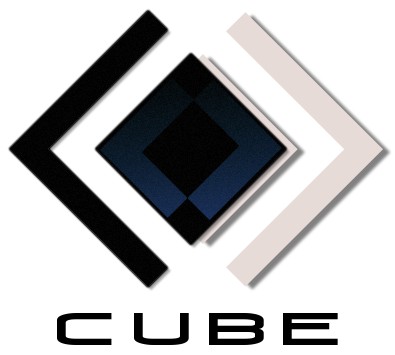 CATÁLOGO DE PRODUCTOS
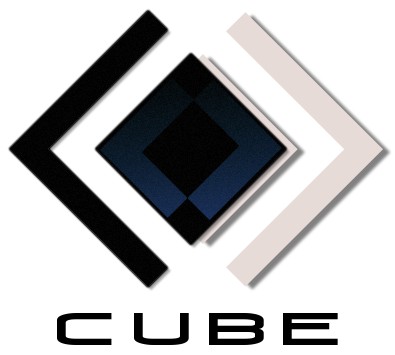 LISTA DE PRODUCTOS
Pulseras y colgantes variados
 Llaveros Hama-beads
 Bolsas de tela para la compra
 Marcapáginas magnéticos
 Carteras artesanas
 Bolígrafos variados
 Chapas
 Vasos de cristal personalizados
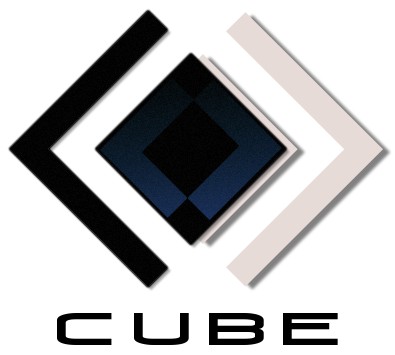 Pulseras y colgantes variados
DESCRIPCIÓN 
Pulseras variadas 
 Medidas: diversas
 Materiales: hilo, metal, plástico 
 Precio: desde 1 hasta 3€
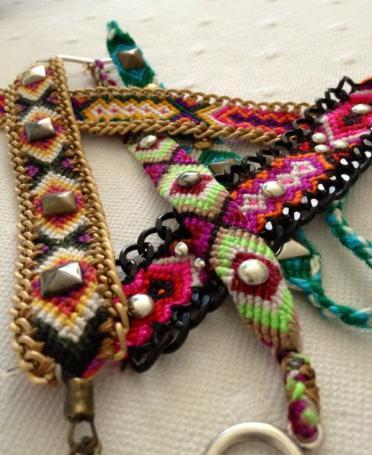 4
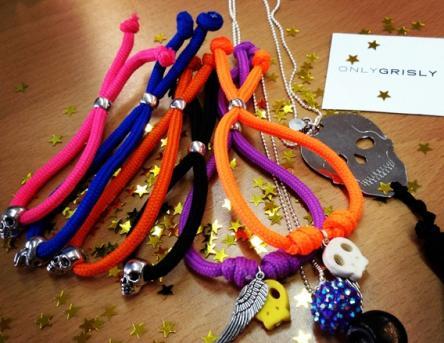 3
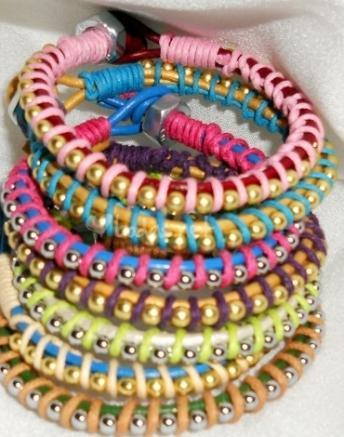 1
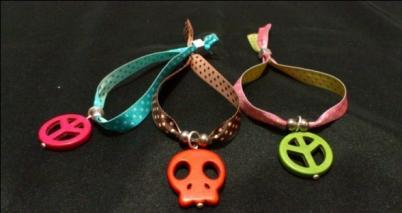 5
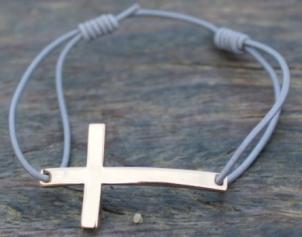 2
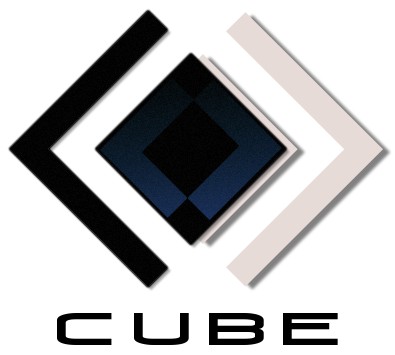 Llaveros Hama-beads
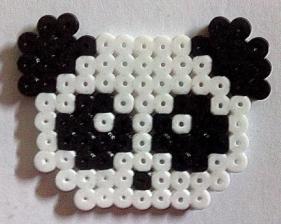 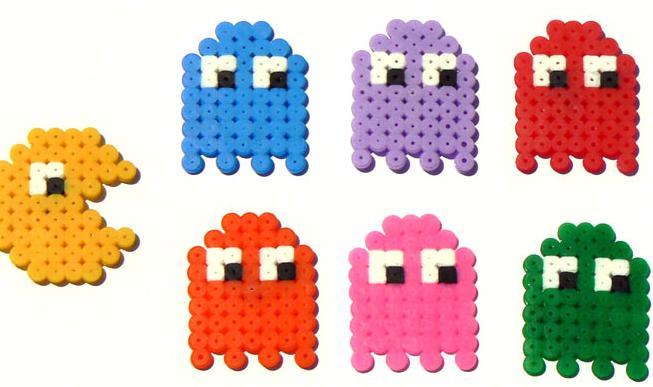 4
DESCRIPCIÓN 
Llaveros Hama-beads varios modelos (comecocos,  pianos, panda, monstruo de las galletas,  mas por encargo previo)
 Materiales: plástico termoestable
Medidas: depende del modelo
 Precio: 1€
1
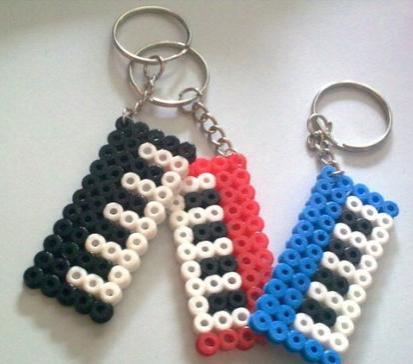 2
3
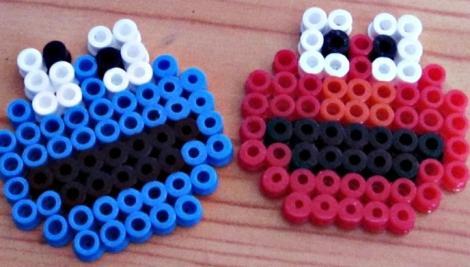 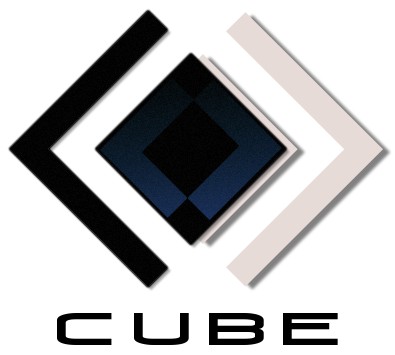 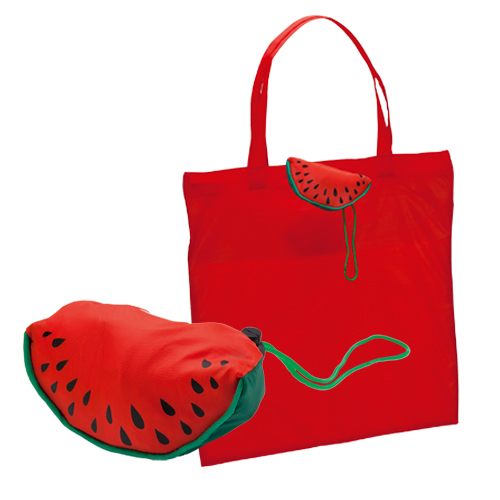 Bolsas de tela 
para la compra
1
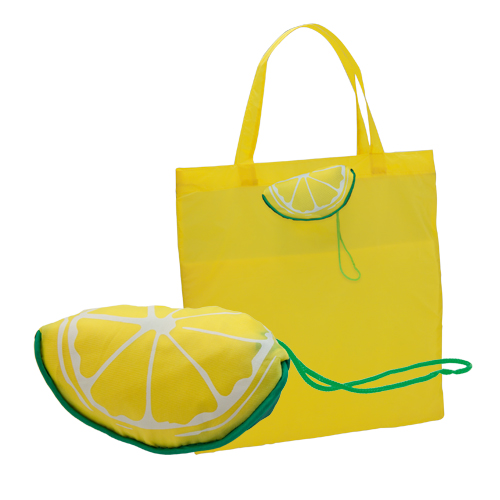 2
DESCRIPCIÓN 
Bolsas plegables para la compra, de colores rojo sandía y amarillo limón.
Materiales:  poliéster
Medidas: 40X42 cm aprox.
 Precio: 1,50€
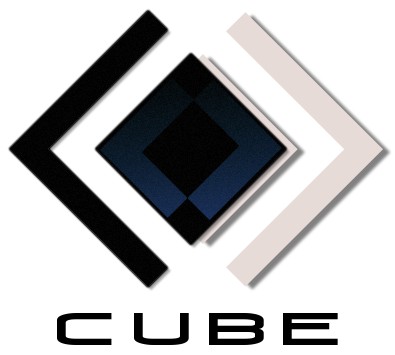 Marcapáginas magnéticos
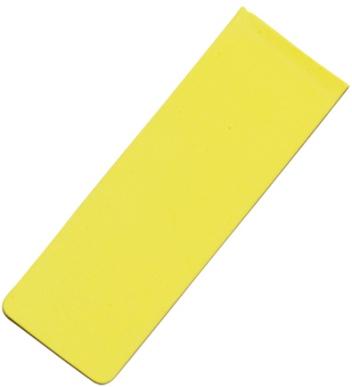 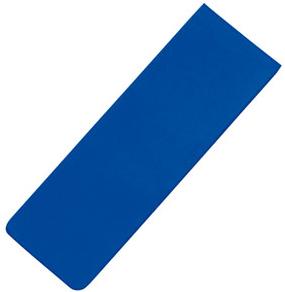 3
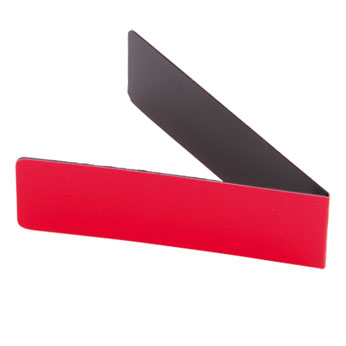 2
1
DESCRIPCIÓN:
 Marcapáginas magnéticos de 5 colores (rojo, azul, amarillo, blanco (nº4), negro(nº5))
 Medidas: 2 x 6 x 0,2 cm / 4 gr.
 Precio: 0,60€
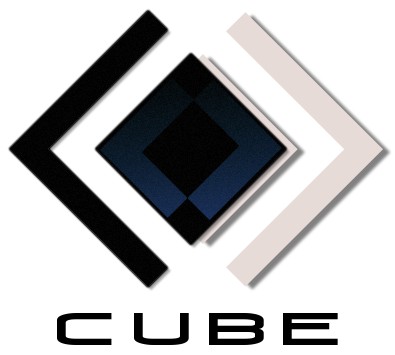 Carteras artesanas
DESCRIPCIÓN:
 Bonitas carteras de elaboración propia de diversos cómics (Mortadelo y Filemón, Superman, Ásterix y Óbelix, Superlópez…)
 Materiales: cartón, cómics, plástico, hilo
Precio: 3,50 €
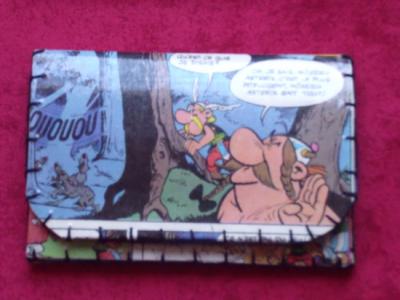 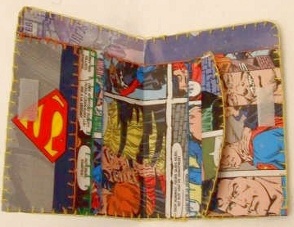 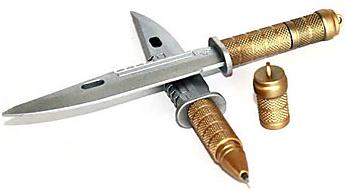 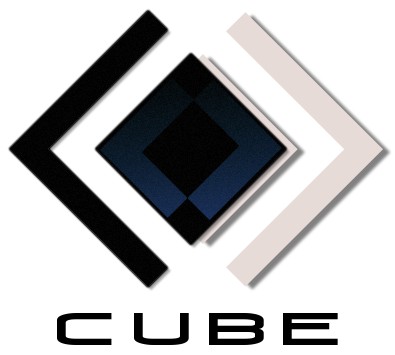 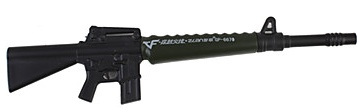 1
Bolígrafos variados
2
DESCRIPCIÓN:
 Bolígrafos(varios modelos: pistola, cuchillo, píldora) 
 Materiales: plástico
 Medidas:5.5 x 2 x 2 cm, 14.3 x 3.3 x 0.7cm/10 gr
 Precio: 2€
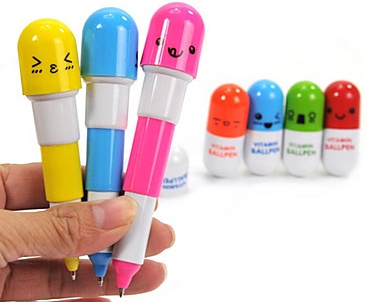 3
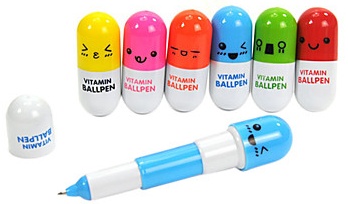 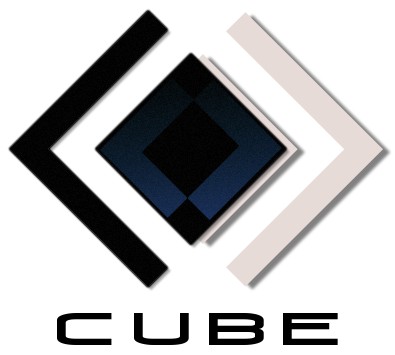 Chapas
1
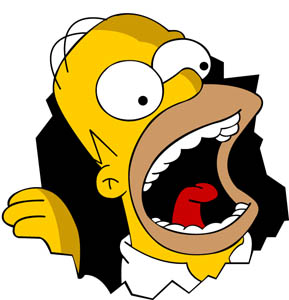 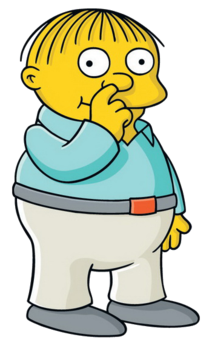 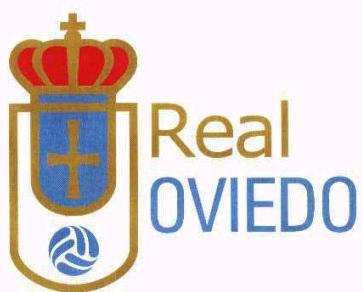 3
2
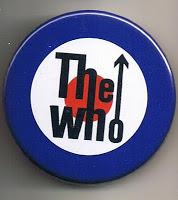 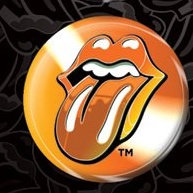 DESCRIPCIÓN:
 Chapas (Rolling Stones, The Who, Real Oviedo, Homer y Ralph )
 Materiales: metal
 Medidas:
 Precio:1€
4
5
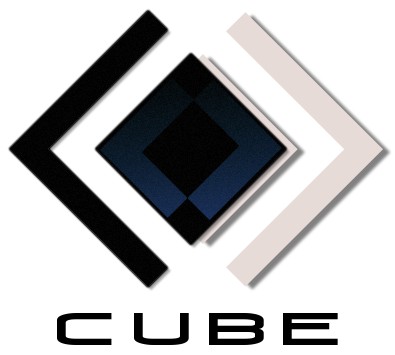 Vasos de cristal personalizados
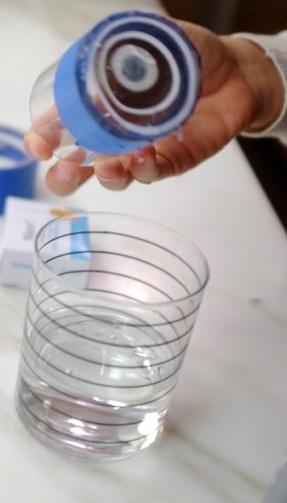 DESCRIPCIÓN:
Vasos pintados a mano de colores vivos con diseños abstractos (surtidos).
 Materiales: cristal y esmalte vitral.
 Precio: 1.50€
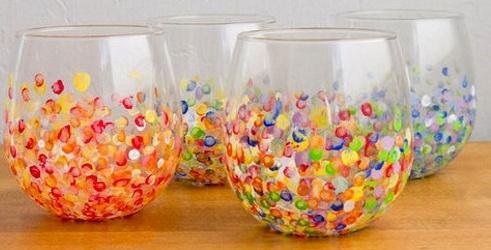 HOJA DE PEDIDOS
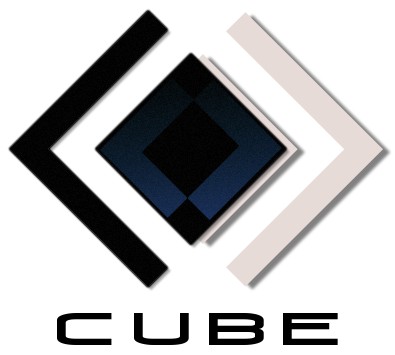 Productos
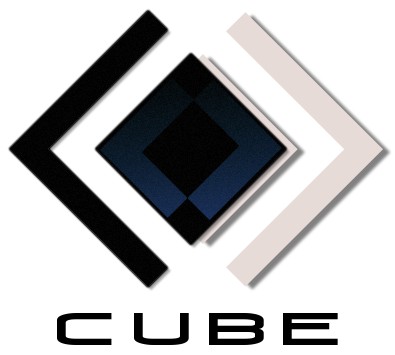 CONTACTO
Pueden contactar con nosotros:
Por correo electrónico:  cubeloyola@hotmail.com
Por Twitter:  @loyolaCUBE
Por Tuenti:  Cube Cooperativa



Para mas información consultar blog
http://cubeloyola.blogspot.com.es/